«Unser Sport
braucht Regeln.
Und dich!»
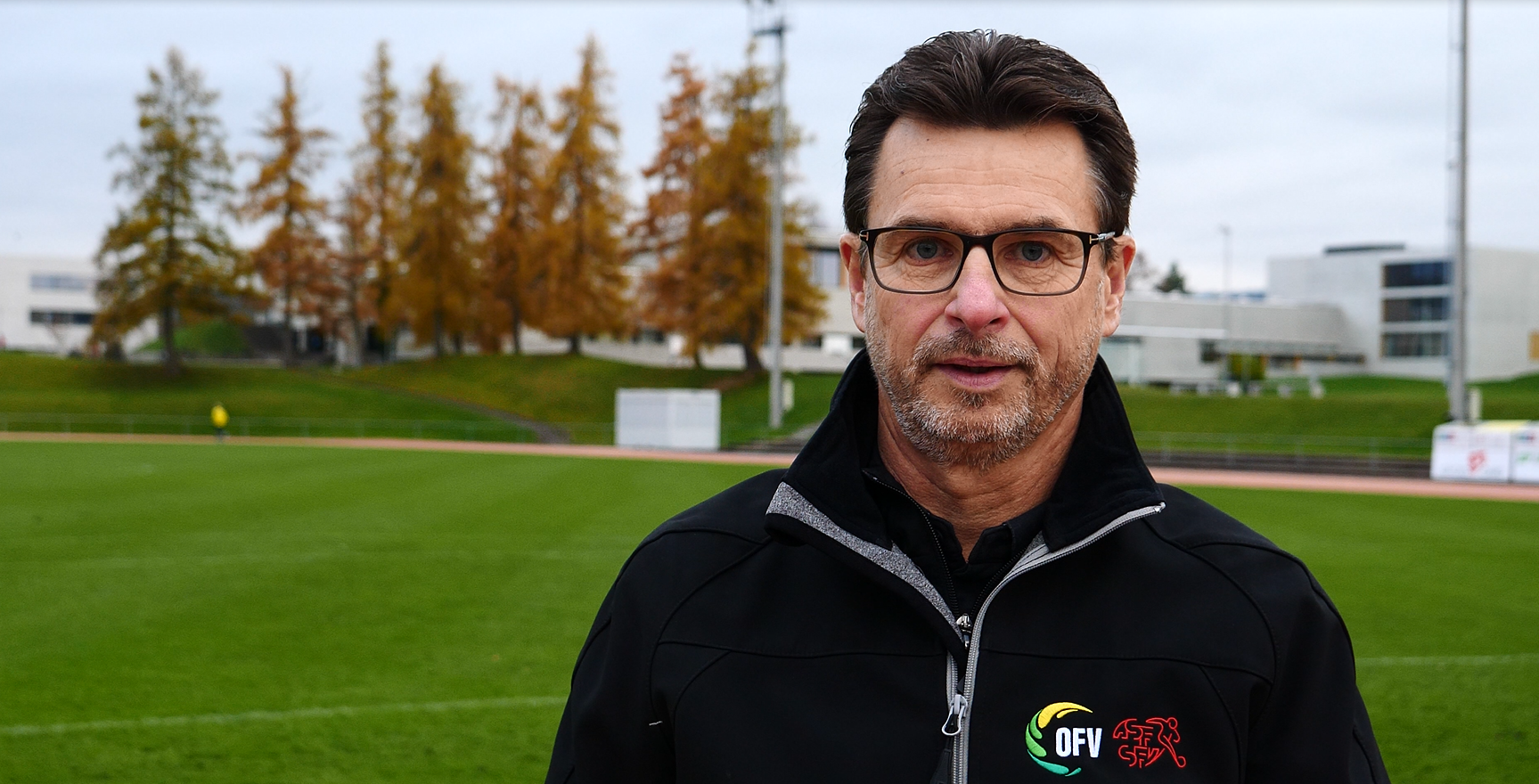 [Speaker Notes: Begrüssung durch den Präsidenten der Schiedsrichterkommission, Marcel Stofer

Online-Link: https://www.youtube.com/watch?v=cYslbW-4Buw]
Eine Prise Motivation gefällig?
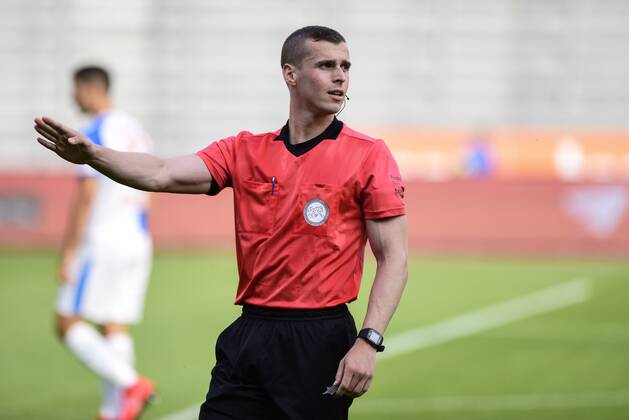 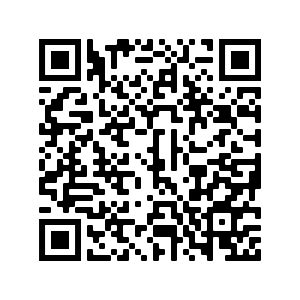 [Speaker Notes: Online-Artikel über Nico Gianforte, aktueller Challenge League Schiedsrichter des SC Aadorf. 

Online-Link: https://www.tagblatt.ch/ostschweiz/frauenfeld/auf-dem-weg-nach-ganz-oben-ld.1090824]
Möchtest Du weitere Beispiele?
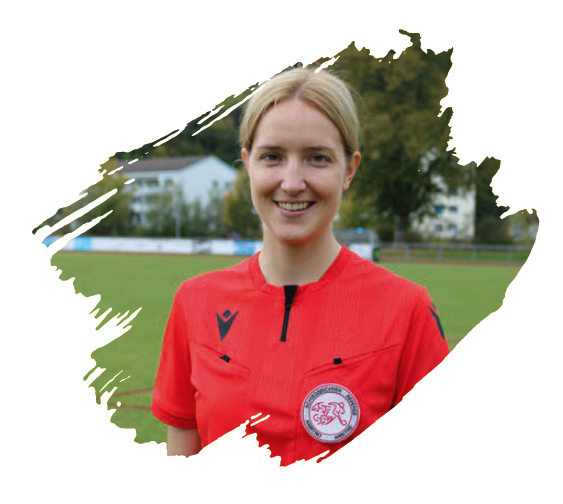 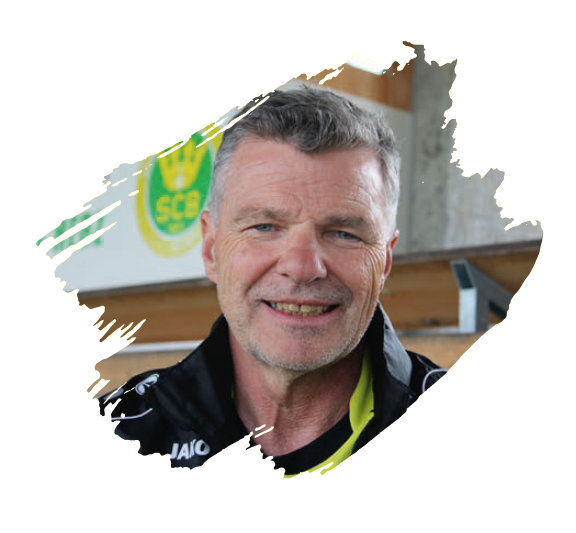 Eduard Neuschwander




Club:		SC Brühl 
Jahrgang:	1960
Grundkurs:	Frühling 2017
Nadine Reichmuth		



Club:		FC Rapperswil-Jona
Jahrgang:	1994
Grundkurs: 	Sommer 2015
[Speaker Notes: Durch die Präsentation führen mit Nadine Reichmuth und Edi Neuschwander zwei aktive Unparteiische.

Online-Link: https://www.youtube.com/watch?v=M9jWU2tIpak]
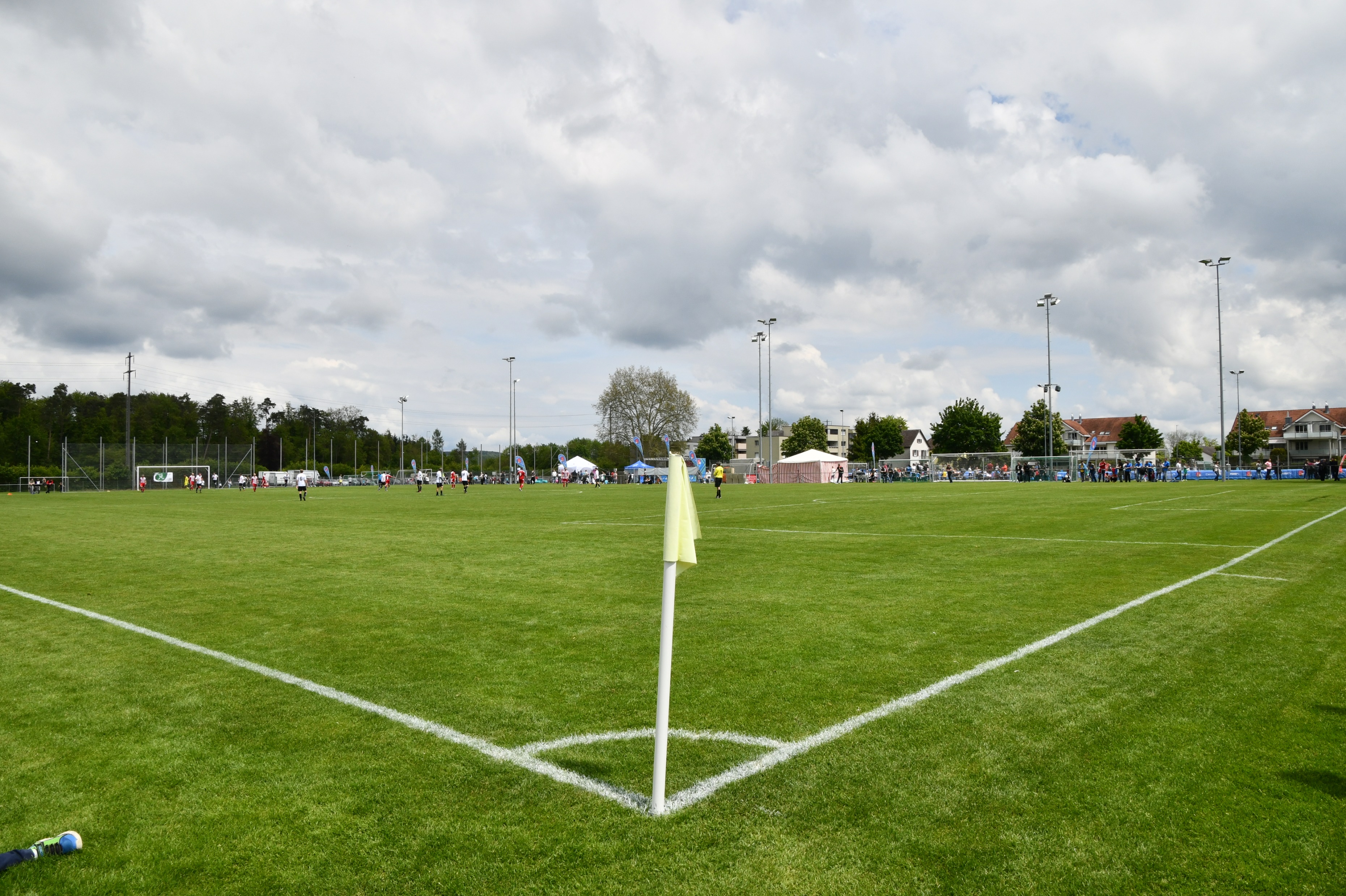 Was spricht FÜR oder GEGEN eine SR-Ausbildung?Deine Meinung ist gefragt!
[Speaker Notes: Möglichkeit zum Sammeln von Argumenten FÜR oder GEGEN eine Schiedsrichter-Ausbildung. (-> z.B. mittels Brainstorming auf einem Flip-Chart)]
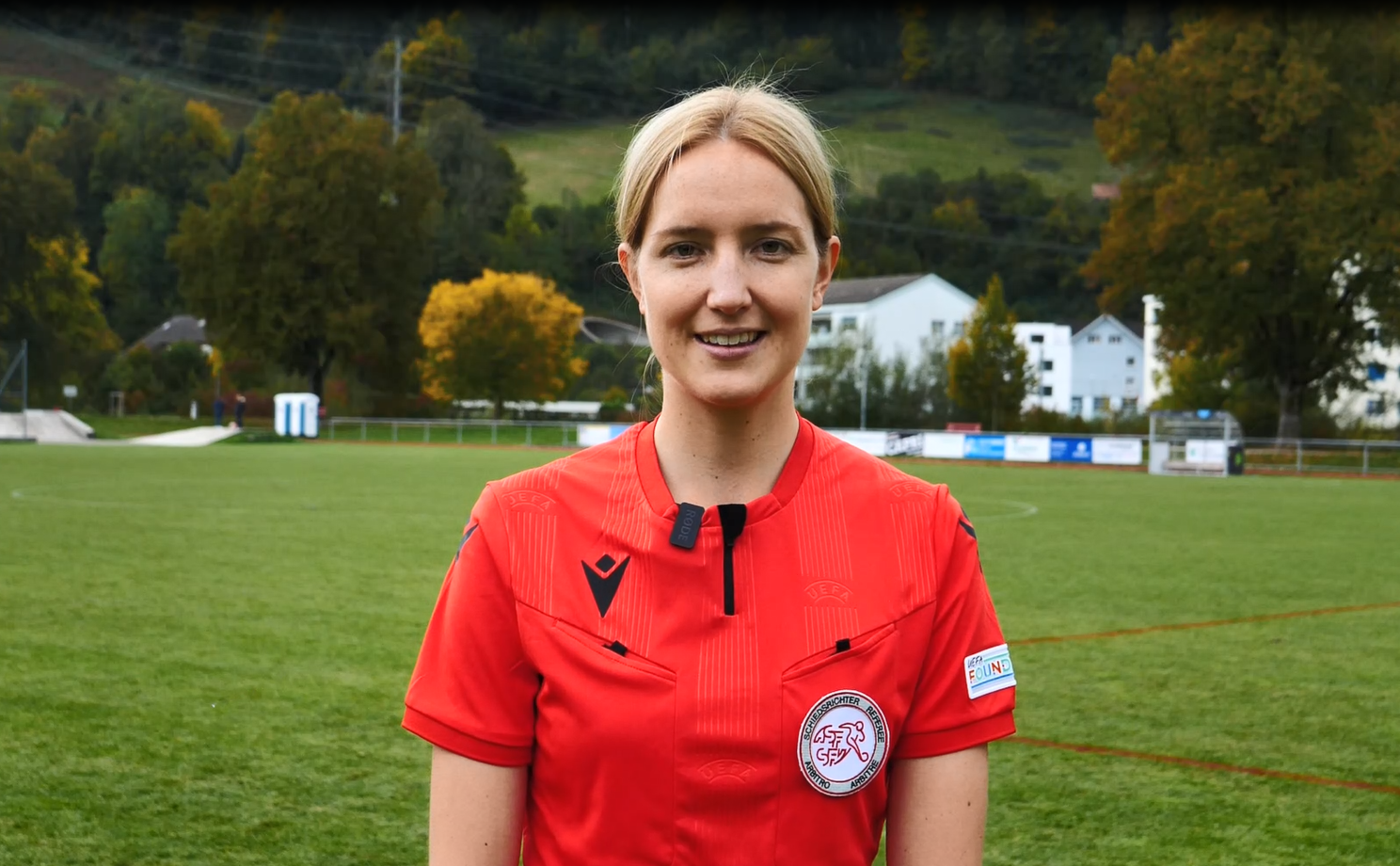 «Was spricht FÜR oder GEGEN eine SR-Ausbildung?»
[Speaker Notes: Die wichtigsten Argumente von Nadine Reichmuth und Edi Neuschwander sind in einem Video zusammengefasst.

Online-Link: https://www.youtube.com/watch?v=VEQJ_P0YrT8&feature=youtu.be]
Was spricht FÜR oder GEGEN eine SR-Ausbildung?
Wir suchen keine…

unzuverlässigen Personen.
Hitzköpfe und Provokateure.
Minimalisten und Egoisten.
Besserwisser.
Menschen mit zu wenig Zeit.
Bist Du…

sportlich unterwegs?
entscheidungsfreudig, konfliktfähig und belastbar?
unparteiisch und mit viel Gerechtigkeitssinn ausgestattet?
gewillt in jedem Spiel dein Bestes zu geben und Neues zu lernen?
bereit für eine völlig neue Herausforderung?
[Speaker Notes: Neben den erwähnten Argumenten gibt es eine Vielzahl an Dos and Don’ts.

Um die Punkte auch nach aussen zu tragen, stehen neuerdings gelb/rote Karten zur Weitergabe an interessierte Kandidatinnen und Kandidaten zur Verfügung.]
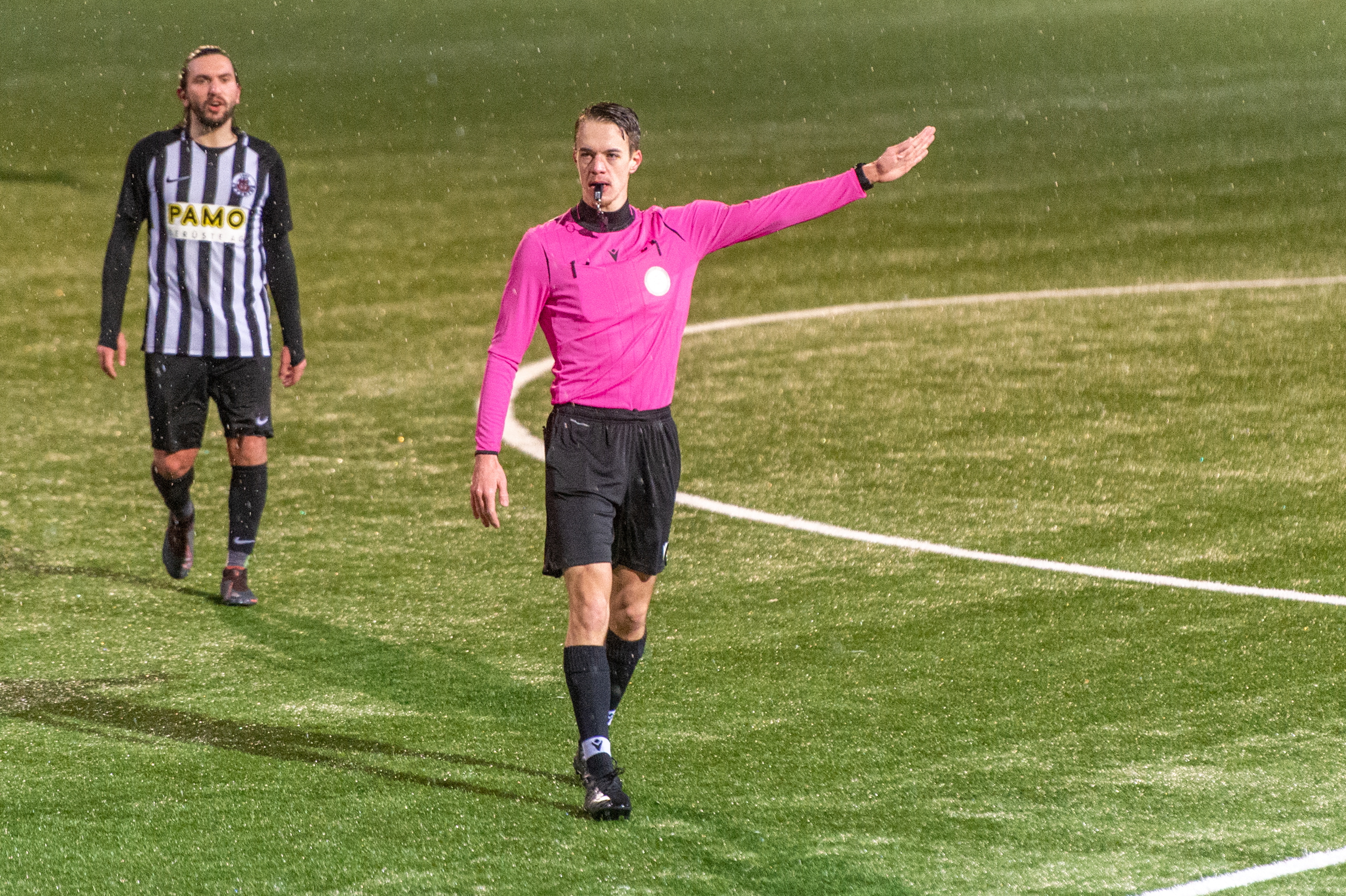 Was brauchst Du als Schiedsrichter?
Interesse am Fussball
Mindestens 15-jährig
Deutsch in Wort und Schrift
Gute körperliche Verfassung
[Speaker Notes: Neben den Soft-Skills sind auch messbare Anforderungen vorhanden. Diese werden unter anderem im Eintrittstest folgendermassen überprüft:

Es müssen mindestens 2000 Meter in einem 12-Minuten-Lauf absolviert werden.
Die Deutschkenntnisse in Wort und Schrift werden mittels einer Vorfallbeschreibung überprüft.

Die beiden erwähnten Punkte sind die Voraussetzung für die Zulassung zum Hauptkurs.]
Welche Rechte hast Du als Schiedsrichter?
Du erhältst…

Spesenentschädigung pro Spiel
Stehplatzausweis des SFV
Aus- und Weiterbildung (Lehrkurse, Betreuungen und Coachings)
Information (z.B. Verbandsmagazin OFV INFO)
[Speaker Notes: Übersicht der verschiedenen «Rechte» gegenüber dem Ostschweizer Fussballverband.

Gegenüber dem eigenen Club können andere Rechte vorhanden sein.]
Welche Pflichten gibt es zu leisten?
Im Gegenzug erwarten wir…

15 Pflichtspiele pro Kalenderjahr (Meisterschaft und Cup)
Verfügbarkeit am Samstag (ganzer Tag) *
Besuch der obligatorischen Lehrkurse (jeweils im Frühling und im Herbst)
Meldepflicht im Clubcorner
Administrative Pflichten nach dem Spiel (z.B. Rapportierung)

* Spiele als Schiedsrichter*in und Spieler*in am gleichen Tag sind nicht erlaubt
[Speaker Notes: Übersicht der verschiedenen «Pflichten» gegenüber dem Ostschweizer Fussballverband.

Gegenüber dem eigenen Club können andere Pflichten vorhanden sein.]
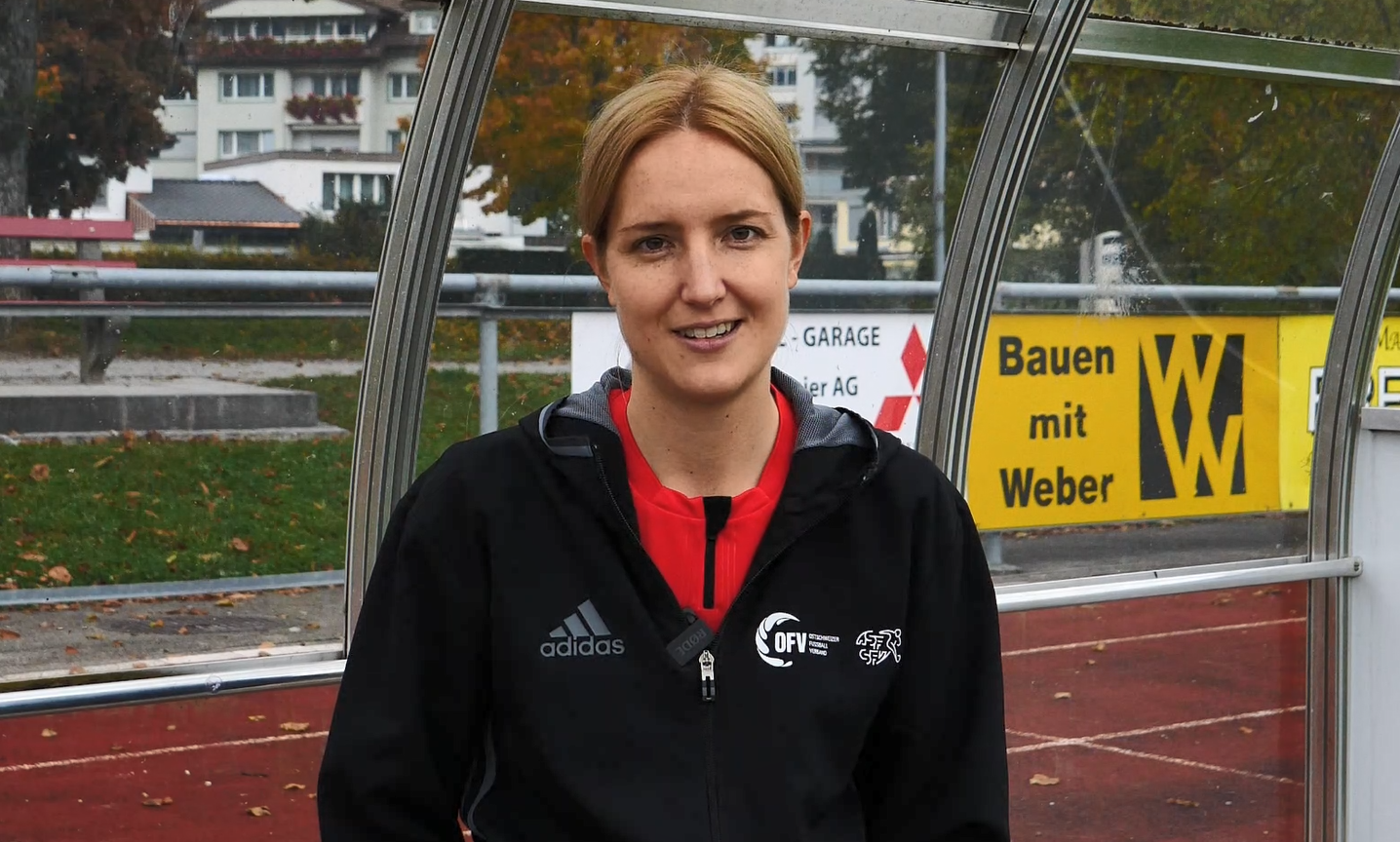 «Wie gestaltet 
sich die Grundausbildung?»
[Speaker Notes: Einblick in den Ausbildungsablauf durch Nadine Reichmuth.

Online-Link: https://www.youtube.com/watch?v=cgM8FQcG1FE]
Wie gestaltet sich die Grundausbildung?
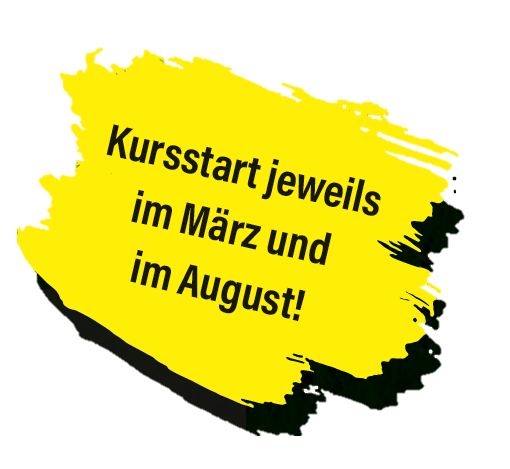 [Speaker Notes: Repetition Kursablauf.

Sollte nach der Grundausbildung ein Kursteil nicht unmittelbar besucht werden, kann dieser innerhalb eines Jahres nachgeholt werden.]
Wie geht es danach weiter?
[Speaker Notes: Nach der erfolgreichen Absolvierung der Grundausbildung stehen die ersten Spiele auf dem Programm.

In der ersten Partie erhält jeder Schiedsrichter oder jede Schiedsrichterin eine Betreuung durch einen erfahrenen Coach. Dieser empfiehlt nach dem Spiel, ob und wann es eine zweite Betreuung braucht.

Das Ziel sollte für alle Neu-Schiedsrichterinnen und Schiedsrichter sein, innerhalb eines Jahres die erste Partie der B-Junioren zu leiten. Willige und talentierte Unparteiische unterschreiten diese Hürde im Normalfall problemlos.

Nach einer erfolgreichen Überprüfug bei den B-Junioren dürfen entweder weitere Partien in den B-Junioren-Kategorien oder erste Partien im Aktivfussball geleitet werden.

Um die stetige Weiterentwicklung der Schiedsrichterinnen und Schiedsrichter sicherzustellen, werden regelmässig Coachings durchgeführt.]
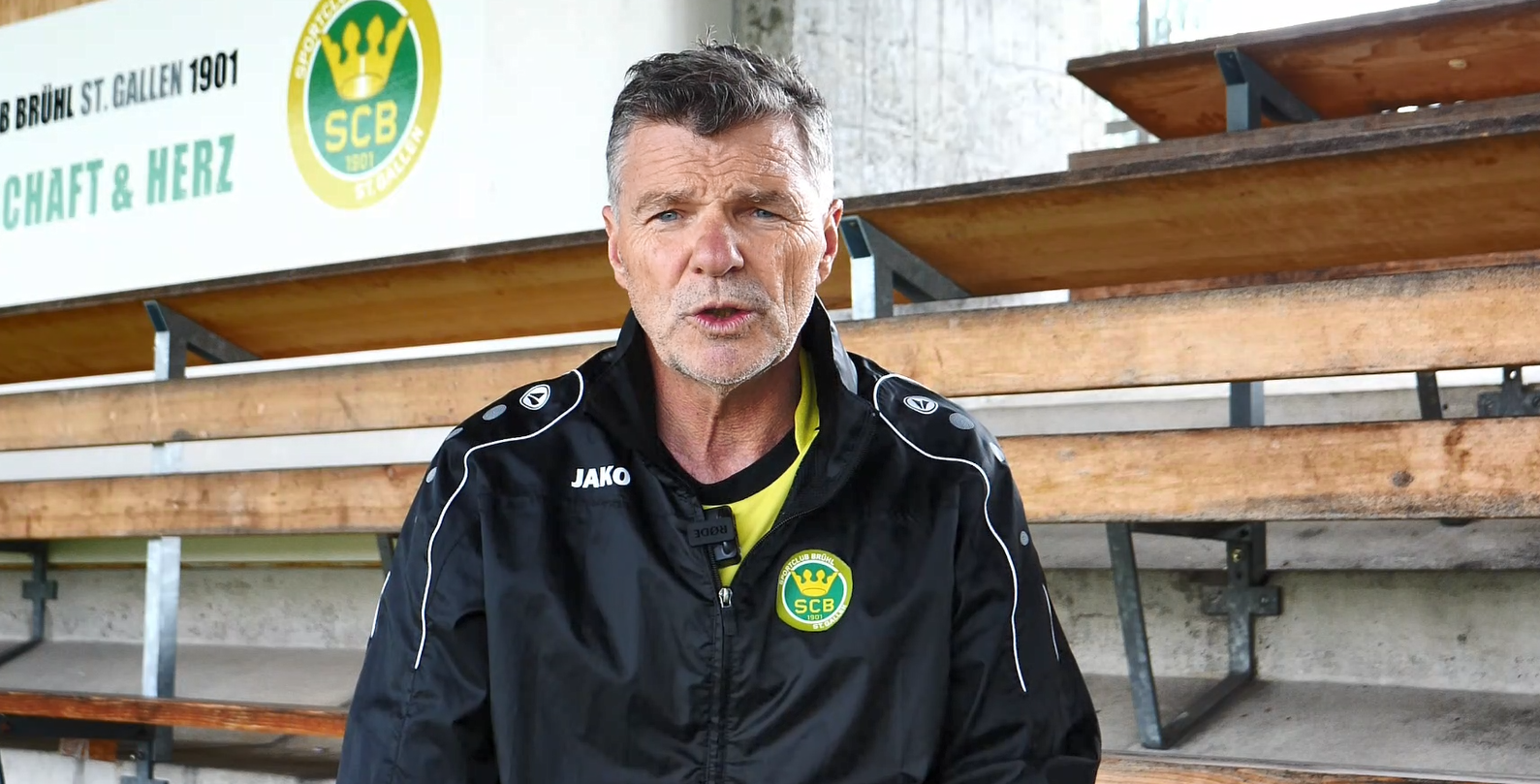 «Wie kannst Du dein Hobby bestmöglich managen?»
[Speaker Notes: Inputs zum Management des SR-Hobbys durch Edi Neuschwander.

Online-Link: https://www.youtube.com/watch?v=9fV_PhuSUlg]
Wie kannst Du dein Hobby bestmöglich managen?
Vorausschauende Planung mittels der Online-Plattform «clubcorner.ch»;

Prioritätensetzung (z.B. bei Einsätzen als Spieler*in oder Trainer*in);

Viel Freude und Motivation.
[Speaker Notes: Zusammenfassung von wichtigen Erfolgsfaktoren]
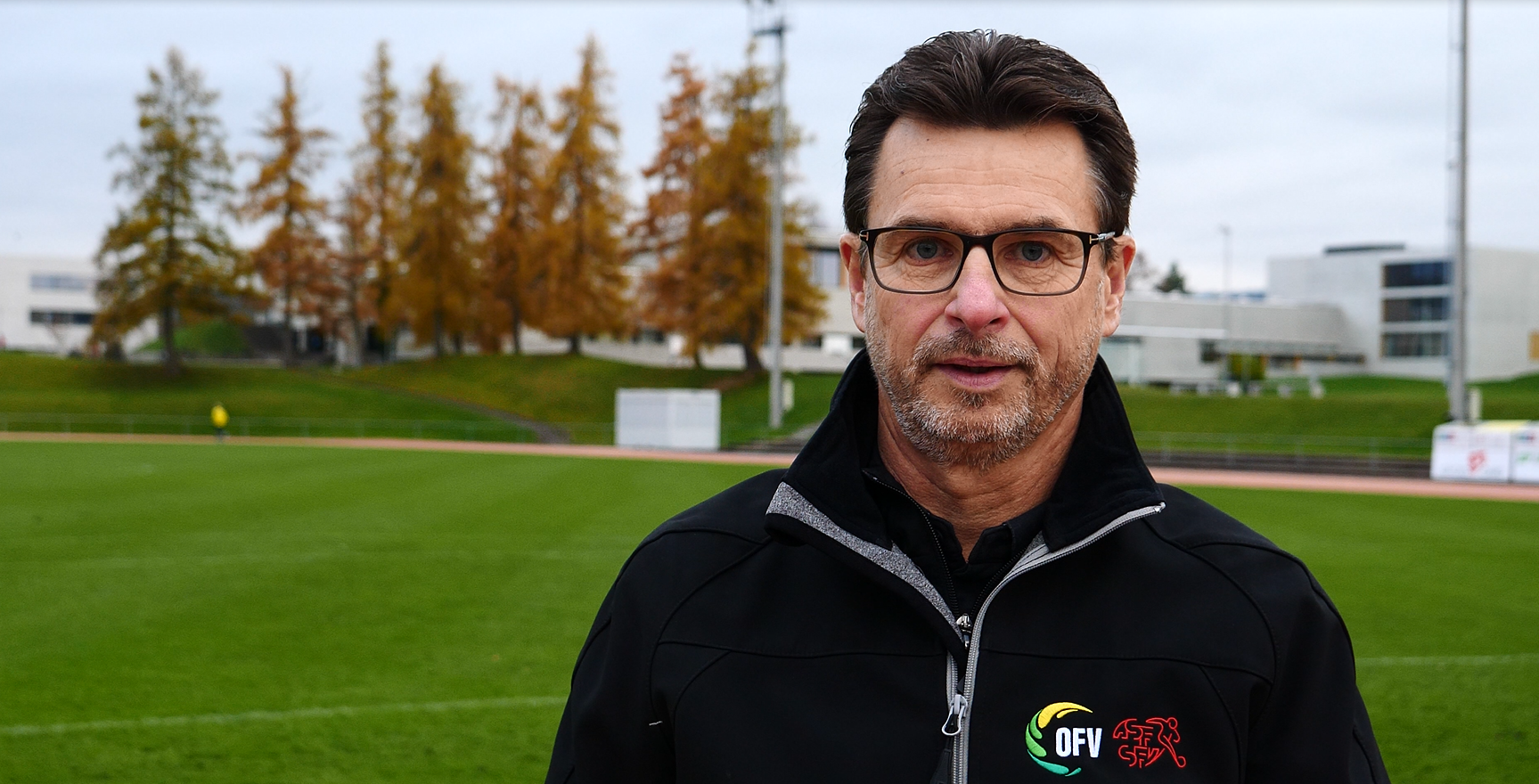 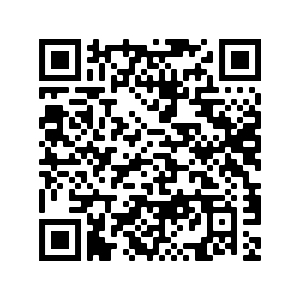 [Speaker Notes: Verabschiedung durch den Präsidenten der Schiedsrichterkommission, Marcel Stofer

Online-Link: https://www.youtube.com/watch?v=-tM0hcZTgVM

Auf dem QR-Code gibt es weitere Informationen (u.a. 25 gute Gründe um Schiedsrichter zu werden).

Online-Link: https://www.football.ch/sfv/schiedsrichter/sr-rekrutierung/werde-schiedsrichter-in.aspx]
Danke für deine Aufmerksamkeit!
[Speaker Notes: Weitere Informationen zur SR-Ausbildung gibt es auf der OFV-Website unter www.ofv.swiss.]